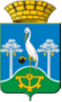 СТРАТЕГИЯ СОЦИАЛЬНО-ЭКОНОМИЧЕСКОГО РАЗВИТИЯ 
СЫСЕРТСКОГО ГОРОДСКОГО ОКРУГА НА ПЕРИОД ДО 2035 ГОДА
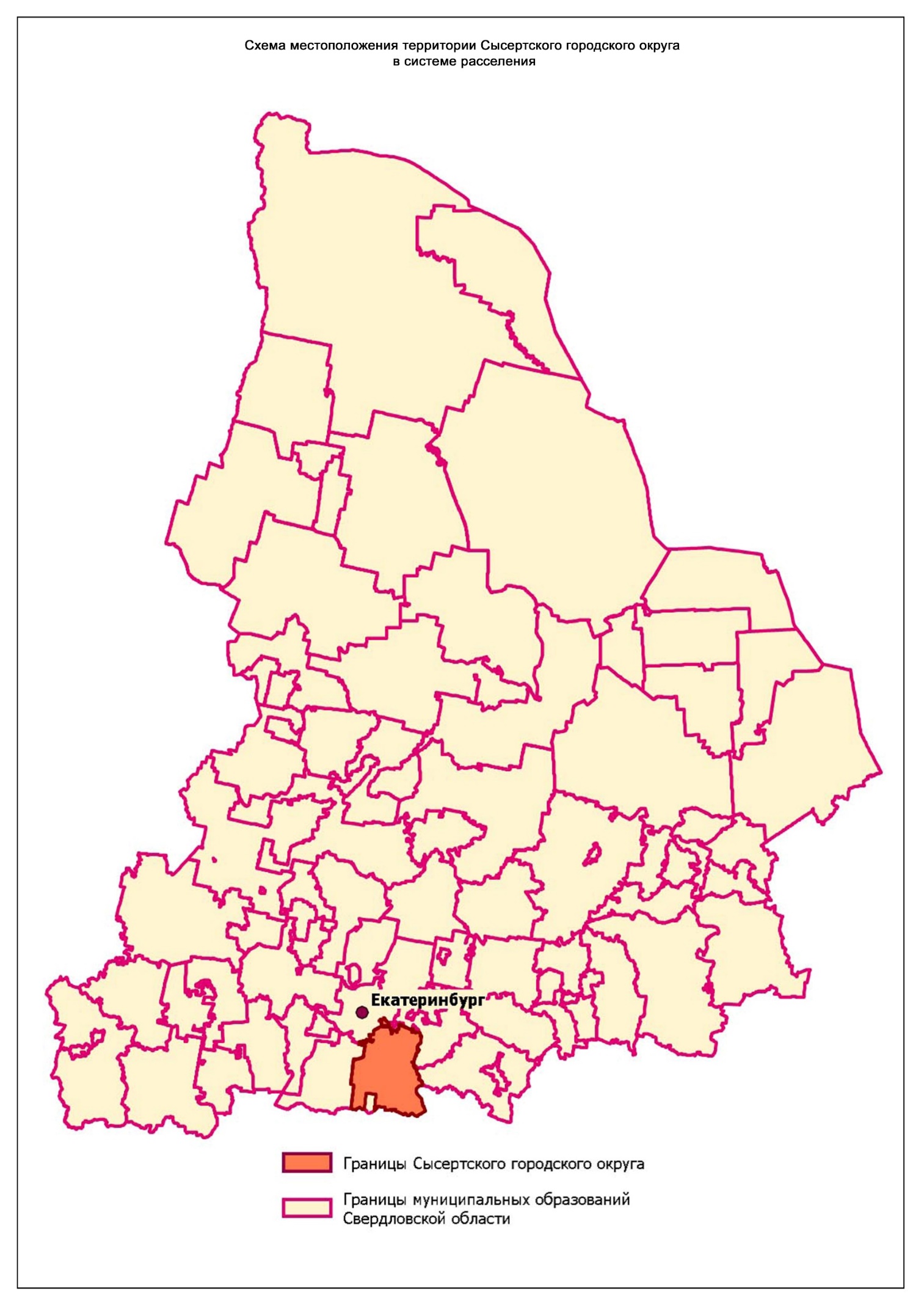 ПЛОЩАДЬ ТЕРРИТОРИИ 200 874 га

Г. СЫСЕРТЬ,
37 СЕЛЬСКИХ НАСЕЛЕННЫХ ПУНКТОВ

ОБЩАЯ ЧИСЛЕННОСТЬ НАСЕЛЕНИЯ 61 897 человек
Администрация Сысертского городского округа 
2019 год
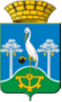 СТРАТЕГИЯ СОЦИАЛЬНО-ЭКОНОМИЧЕСКОГО РАЗВИТИЯ 
СЫСЕРТСКОГО ГОРОДСКОГО ОКРУГА НА ПЕРИОД ДО 2035 ГОДА
Социально-экономическое положение Сысертского городского округа на 01.01.2019 года
Численность населения 61 897 человек, в т.ч.
21 091 человек – городское население (34,1%),
40 806 человек – сельское население (65,9%)
Оборот крупных и средних организаций
24 195,1 млн. руб.
Демографические показатели
Число родившихся: 938 человек
Число умерших: 897 человек
Естественная прибыль: 41 человек
Объем инвестиций в основой капитал по предприятиям всех форм собственности
787,23 млн. рублей
Ввод жилых домов за счет всех источников финансирования
100 327 кв. м.
Среднемесячная заработная плата одного работающего
33 656,3 рублей
Уровень регистрируемой безработицы
0,8%
Количество субъектов МСП
3 454 ед.
2
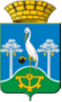 СТРАТЕГИЯ СОЦИАЛЬНО-ЭКОНОМИЧЕСКОГО РАЗВИТИЯ 
СЫСЕРТСКОГО ГОРОДСКОГО ОКРУГА НА ПЕРИОД ДО 2035 ГОДА
Организационные документы
Определены и закреплены ответственные за процесс разработки Стратегии (постановление Главы Сысертского городского округа от 16.03.2017 № 126                      «Об определении ответственных за процесс разработки стратегии социально-экономического Сысертского городского округа до 2030 года», в ред. от 17.07.2018 № 331)

Подготовлена и утверждена матрица стратегического управления – система ответственных за разработку стратегии по направлениям, сформировано пять экспертных советов (распоряжение Главы Сысертского городского округа от 18.07.2018 № 150-р «Об утверждении организационный структуры экспертных советов Сысертского городского округа в новой редакции»)
3
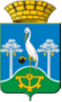 СТРАТЕГИЯ СОЦИАЛЬНО-ЭКОНОМИЧЕСКОГО РАЗВИТИЯ 
СЫСЕРТСКОГО ГОРОДСКОГО ОКРУГА НА ПЕРИОД ДО 2035 ГОДА
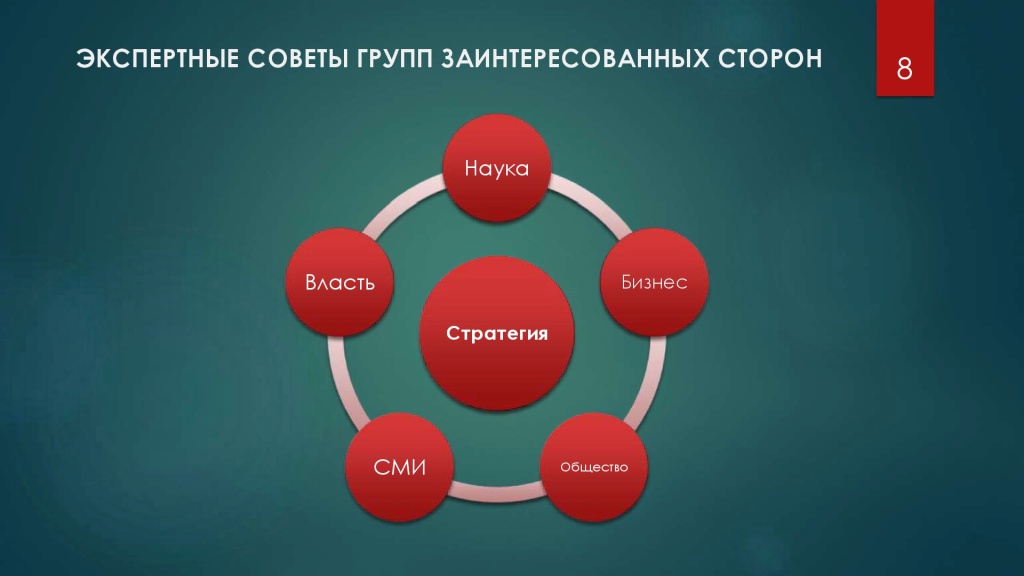 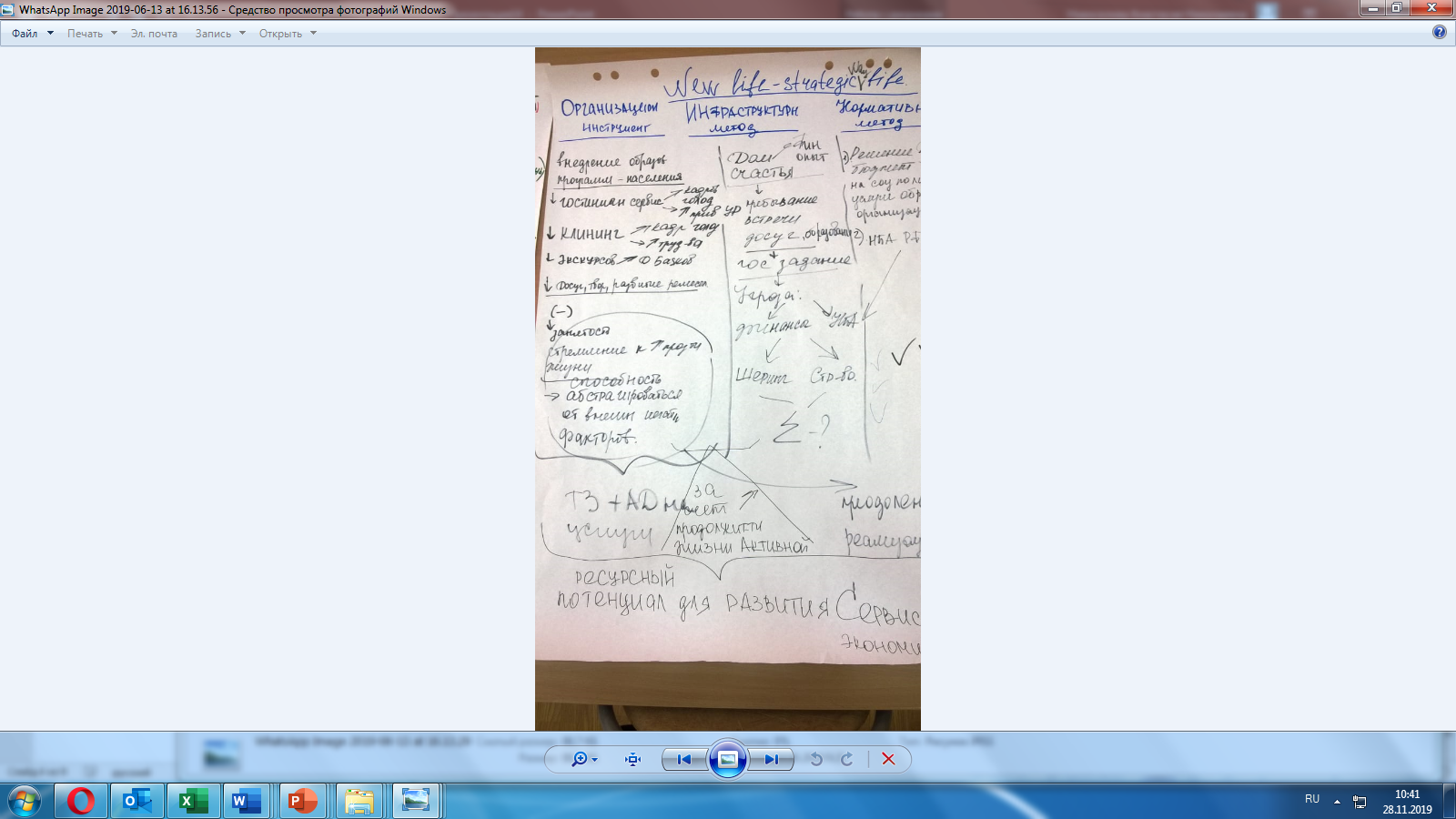 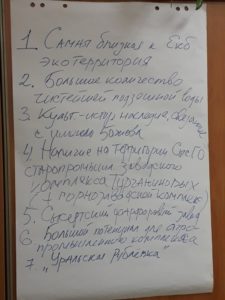 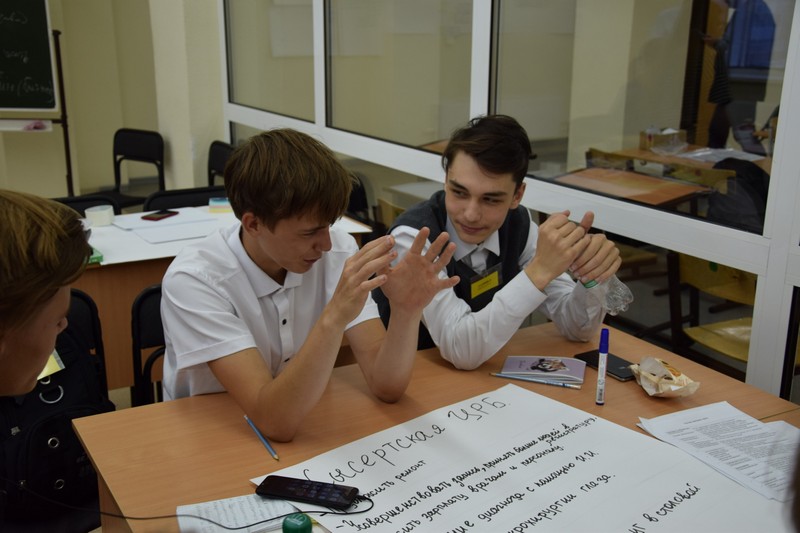 4
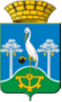 СТРАТЕГИЯ СОЦИАЛЬНО-ЭКОНОМИЧЕСКОГО РАЗВИТИЯ 
СЫСЕРТСКОГО ГОРОДСКОГО ОКРУГА НА ПЕРИОД ДО 2035 ГОДА
SWOT-анализ: ПРЕИМУЩЕСТВА
5
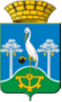 СТРАТЕГИЯ СОЦИАЛЬНО-ЭКОНОМИЧЕСКОГО РАЗВИТИЯ 
СЫСЕРТСКОГО ГОРОДСКОГО ОКРУГА НА ПЕРИОД ДО 2035 ГОДА
SWOT-анализ: СЛАБЫЕ СТОРОНЫ
6
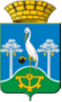 СТРАТЕГИЯ СОЦИАЛЬНО-ЭКОНОМИЧЕСКОГО РАЗВИТИЯ 
СЫСЕРТСКОГО ГОРОДСКОГО ОКРУГА НА ПЕРИОД ДО 2035 ГОДА
SWOT-анализ: СЛАБЫЕ СТОРОНЫ
7
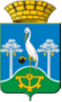 СТРАТЕГИЯ СОЦИАЛЬНО-ЭКОНОМИЧЕСКОГО РАЗВИТИЯ 
СЫСЕРТСКОГО ГОРОДСКОГО ОКРУГА НА ПЕРИОД ДО 2035 ГОДА
SWOT-анализ: СЛАБЫЕ СТОРОНЫ
8
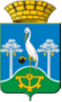 СТРАТЕГИЯ СОЦИАЛЬНО-ЭКОНОМИЧЕСКОГО РАЗВИТИЯ 
СЫСЕРТСКОГО ГОРОДСКОГО ОКРУГА НА ПЕРИОД ДО 2035 ГОДА
SWOT-анализ: ВОЗМОЖНОСТИ
9
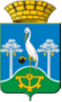 СТРАТЕГИЯ СОЦИАЛЬНО-ЭКОНОМИЧЕСКОГО РАЗВИТИЯ 
СЫСЕРТСКОГО ГОРОДСКОГО ОКРУГА НА ПЕРИОД ДО 2035 ГОДА
SWOT-анализ: УГРОЗЫ
10
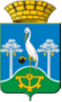 СТРАТЕГИЯ СОЦИАЛЬНО-ЭКОНОМИЧЕСКОГО РАЗВИТИЯ 
СЫСЕРТСКОГО ГОРОДСКОГО ОКРУГА НА ПЕРИОД ДО 2035 ГОДА
Стратегическая цель - повышение качества жизни населения
Качество жизни определяется и оценивается по совокупности показателей, характеризующих уровень развития и степень удовлетворения материальных и духовных потребностей населения
11
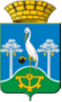 СТРАТЕГИЯ СОЦИАЛЬНО-ЭКОНОМИЧЕСКОГО РАЗВИТИЯ 
СЫСЕРТСКОГО ГОРОДСКОГО ОКРУГА НА ПЕРИОД ДО 2035 ГОДА
Сценарные условия
ИНЕРЦИОННЫЙ СЦЕНАРИЙ
сохранение основных экономических показателей, существующих условий и особенностей городской инфраструктуры и системы управления при снижении численности населения;
замедленный темп развития малого и среднего предпринимательства;
незначительный рост инвестиций.
БАЗОВЫЙ (ЦЕЛЕВОЙ) СЦЕНАРИЙ
рост численности постоянного населения Сысертского городского округа, в том числе за счет официальной регистрации граждан, имеющих индивидуальные жилые дома на территории Сысертского городского округа;
стабильное функционирование предприятий (организаций);
модернизация производства и внедрение инновационных технологий.
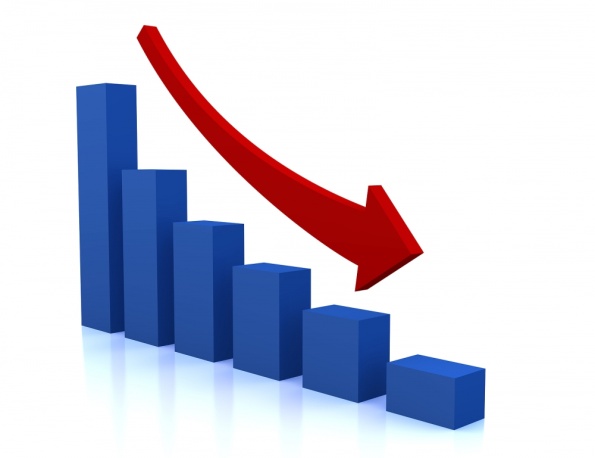 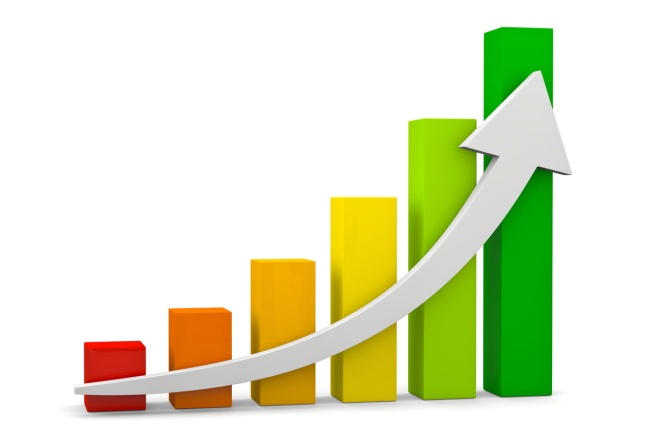 12
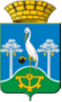 СТРАТЕГИЯ СОЦИАЛЬНО-ЭКОНОМИЧЕСКОГО РАЗВИТИЯ 
СЫСЕРТСКОГО ГОРОДСКОГО ОКРУГА НА ПЕРИОД ДО 2035 ГОДА
Приоритетные направления
Развитие человеческого потенциала
Развитие экономического потенциала
Развитие коммунальной, транспортной инфраструктуры, экологической системы и городской среды
Безопасность
Развитие гражданского общества
13
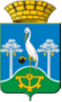 СТРАТЕГИЯ СОЦИАЛЬНО-ЭКОНОМИЧЕСКОГО РАЗВИТИЯ 
СЫСЕРТСКОГО ГОРОДСКОГО ОКРУГА НА ПЕРИОД ДО 2035 ГОДА
1. Развитие человеческого потенциала
Цель: Создание условий материального и нематериального характера, направленных на сохранение и развитие физического и духовного здоровья жителей Сысертского городского округа

Стратегические программы:
Здоровый город
Развитие системы образования в Сысертском городском округе
Сысертский городской округ – округ культуры и искусства
Спортивный округ
Молодежь Сысертского городского округа
14
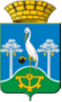 СТРАТЕГИЯ СОЦИАЛЬНО-ЭКОНОМИЧЕСКОГО РАЗВИТИЯ 
СЫСЕРТСКОГО ГОРОДСКОГО ОКРУГА НА ПЕРИОД ДО 2035 ГОДА
Ожидаемые результаты по направлению «Развитие человеческого потенциала» к 2035 году
15
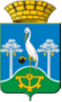 СТРАТЕГИЯ СОЦИАЛЬНО-ЭКОНОМИЧЕСКОГО РАЗВИТИЯ 
СЫСЕРТСКОГО ГОРОДСКОГО ОКРУГА НА ПЕРИОД ДО 2035 ГОДА
ПРОЕКТЫ В СФЕРЕ ОБРАЗОВАНИЯ
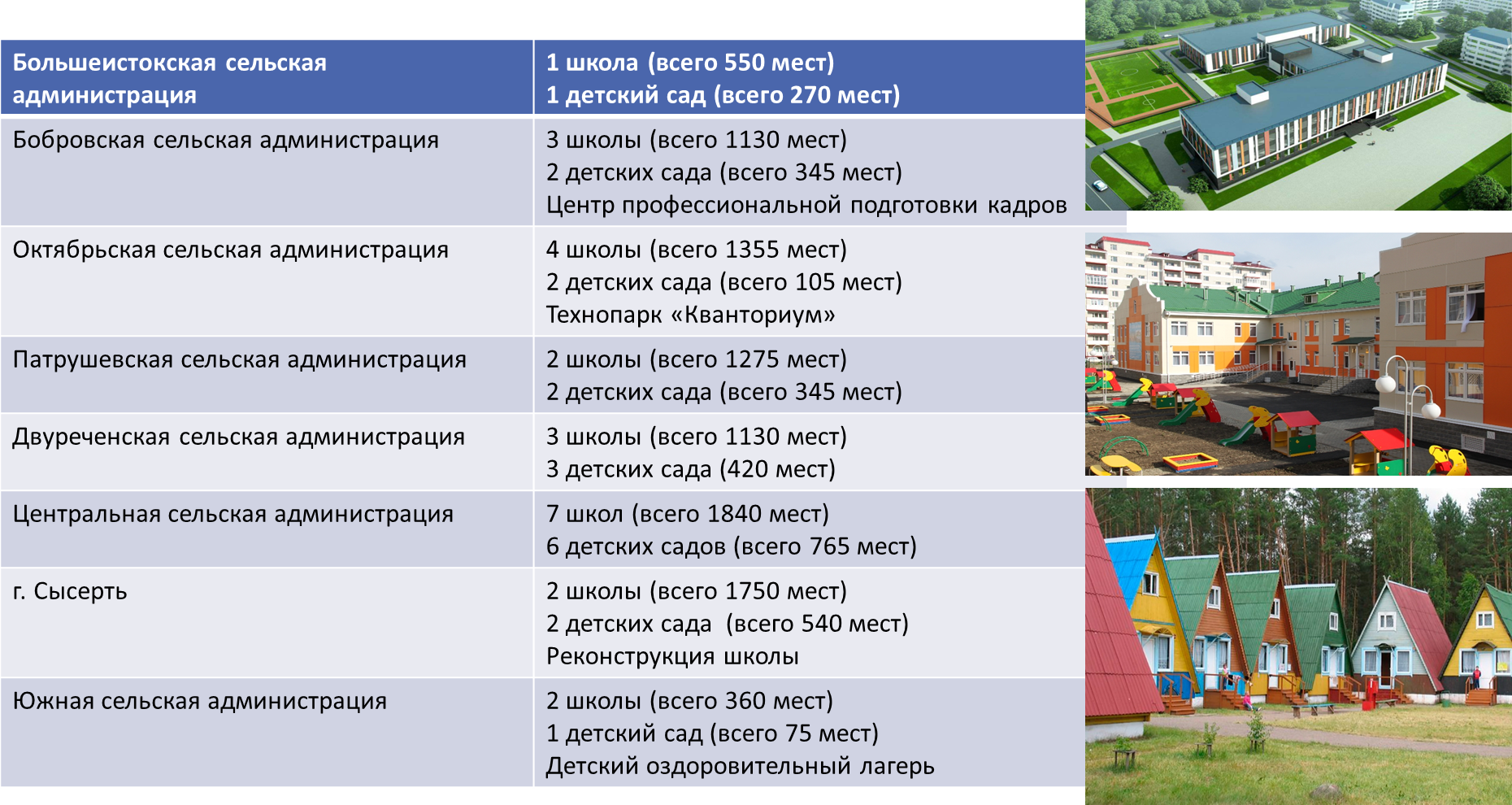 16
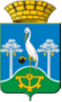 СТРАТЕГИЯ СОЦИАЛЬНО-ЭКОНОМИЧЕСКОГО РАЗВИТИЯ 
СЫСЕРТСКОГО ГОРОДСКОГО ОКРУГА НА ПЕРИОД ДО 2035 ГОДА
ПРОЕКТЫ В СФЕРЕ КУЛЬТУРЫ
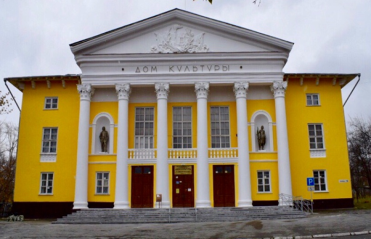 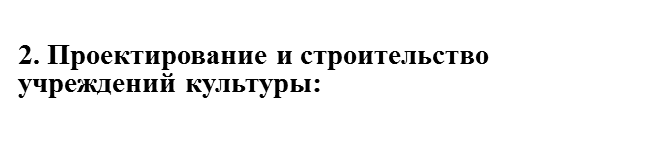 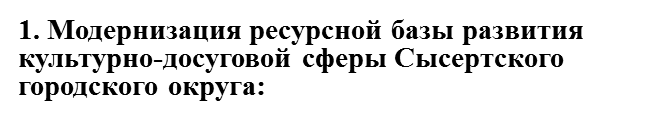 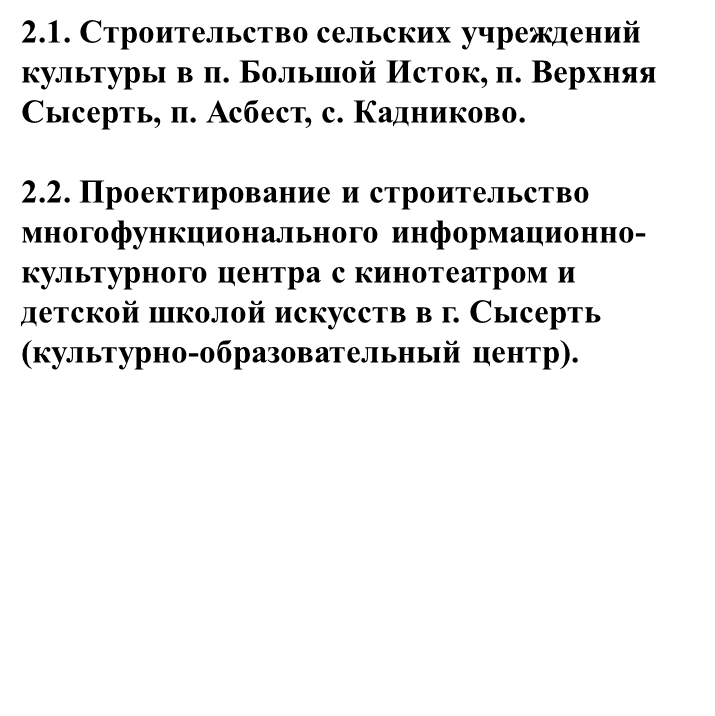 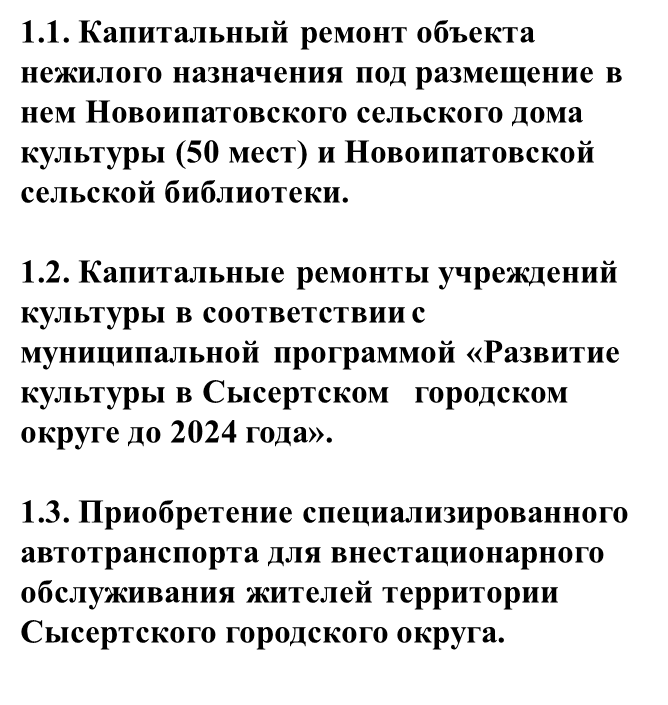 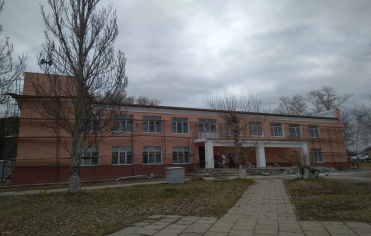 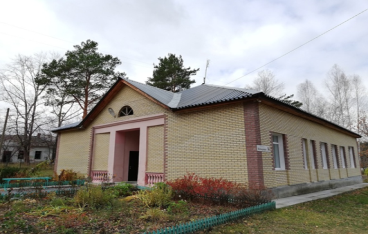 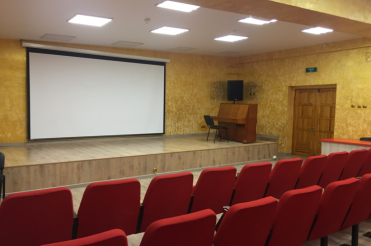 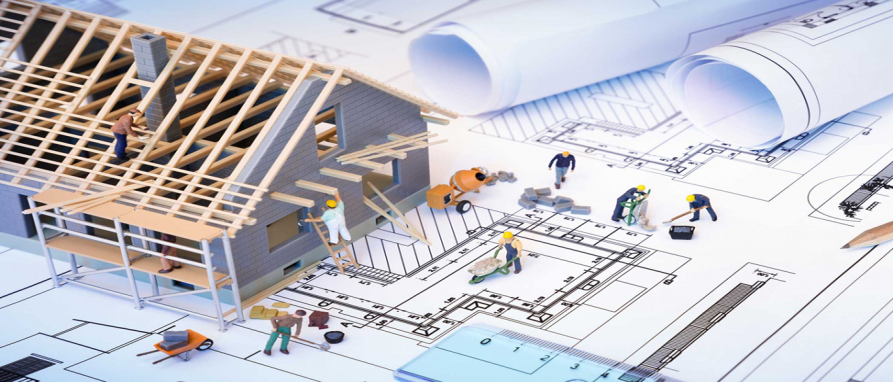 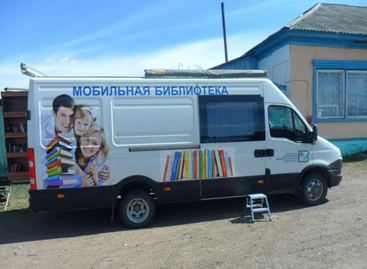 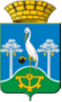 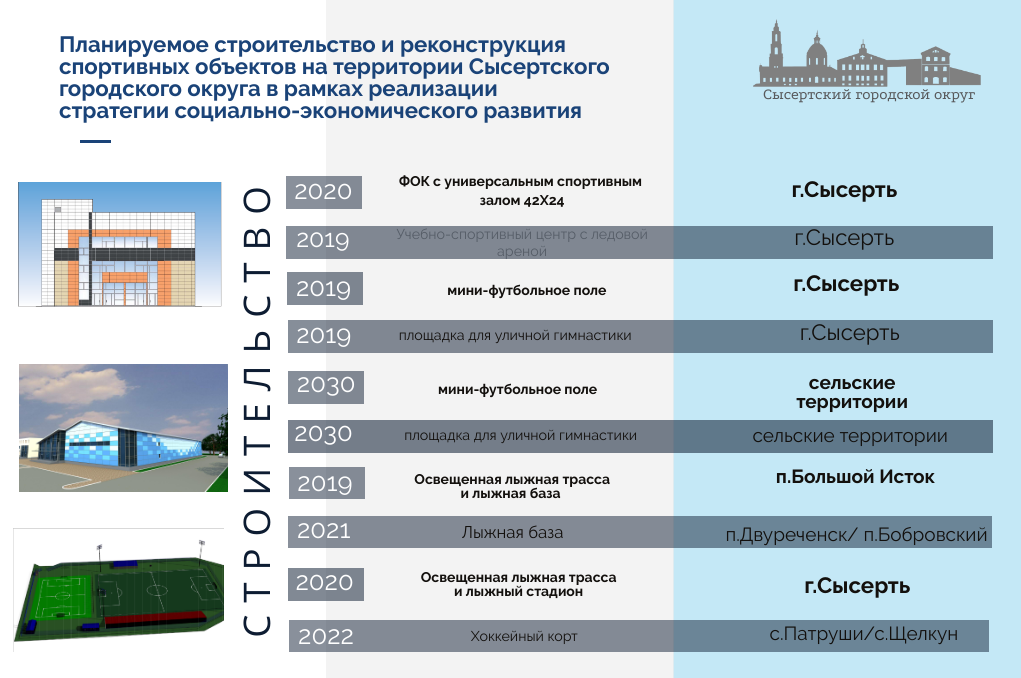 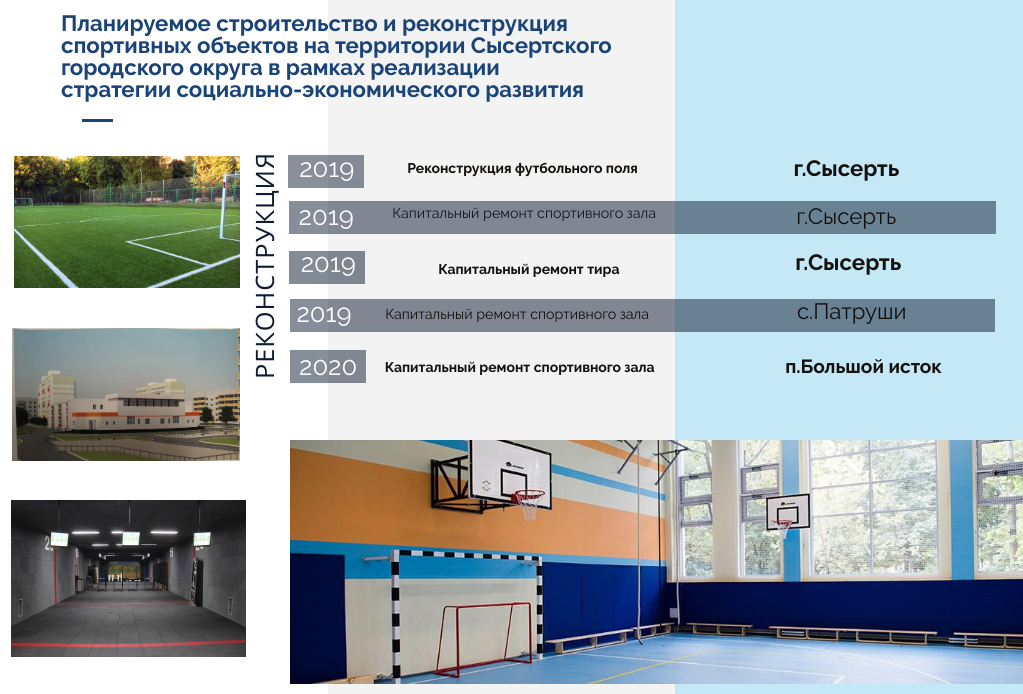 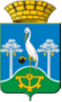 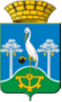 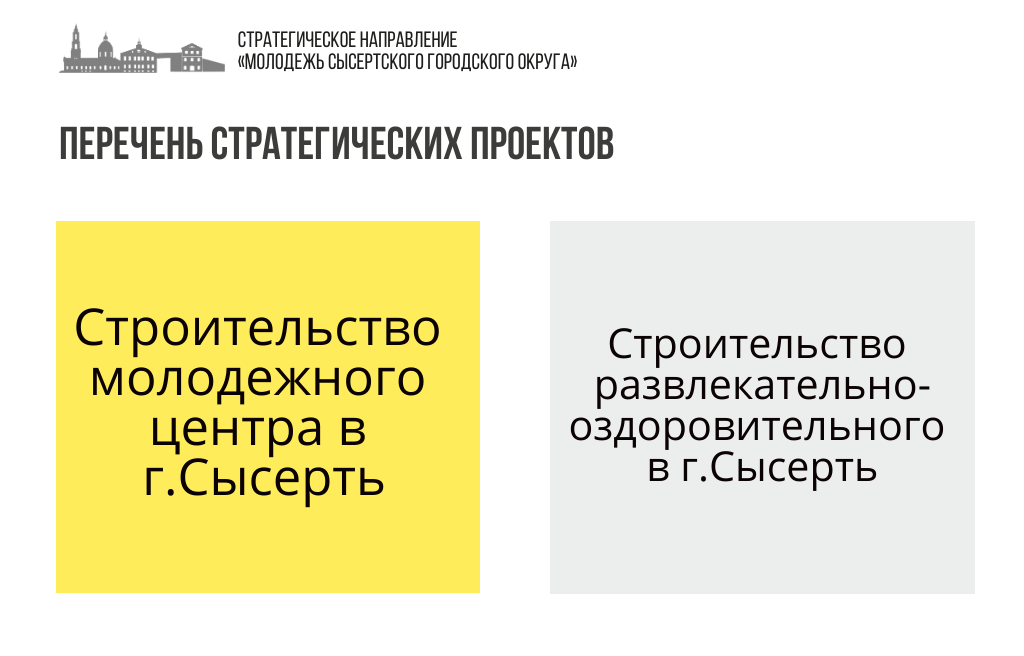 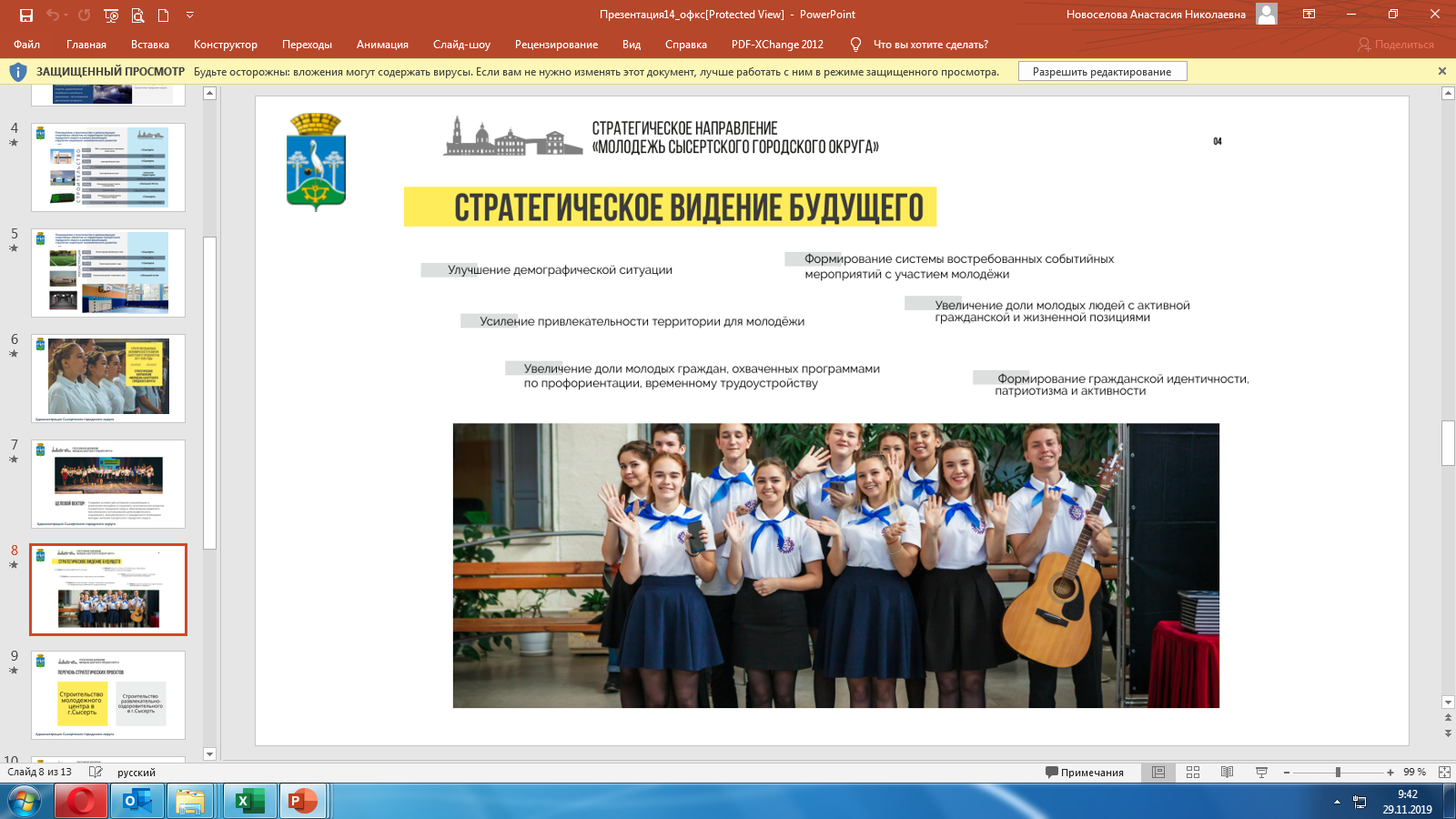 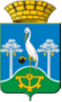 СТРАТЕГИЯ СОЦИАЛЬНО-ЭКОНОМИЧЕСКОГО РАЗВИТИЯ 
СЫСЕРТСКОГО ГОРОДСКОГО ОКРУГА НА ПЕРИОД ДО 2035 ГОДА
2. Развитие экономического потенциала
Цель: воспроизводство действующей экономической системы и переход к новому уровню производительных сил и компетенций за счет коридора возможностей посредством сохранения и развития промышленного, сельскохозяйственного, сервисного и туристического секторов экономики.

Стратегические программы:
Промышленный потенциал в развитии экономики округа
Агропромышленный комплекс – основа развития сельских территорий
Формирование комфортной потребительской среды
Округ для бизнеса
Туристско-рекреационный кластер Большая Сысерть
21
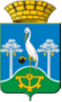 СТРАТЕГИЯ СОЦИАЛЬНО-ЭКОНОМИЧЕСКОГО РАЗВИТИЯ 
СЫСЕРТСКОГО ГОРОДСКОГО ОКРУГА НА ПЕРИОД ДО 2035 ГОДА
Ожидаемые результаты по направлению «Развитие экономического потенциала» к 2035 году
22
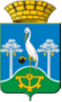 СТРАТЕГИЯ СОЦИАЛЬНО-ЭКОНОМИЧЕСКОГО РАЗВИТИЯ 
СЫСЕРТСКОГО ГОРОДСКОГО ОКРУГА НА ПЕРИОД ДО 2035 ГОДА
ПРОМЫШЛЕННЫЙ ПОТЕНЦИАЛ В РАЗВИТИИ ЭКОНОМИКИ ОКРУГА
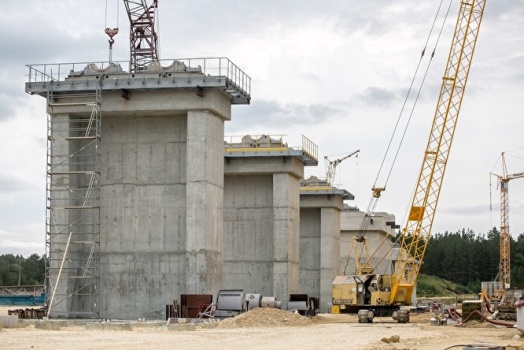 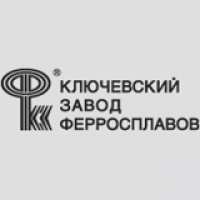 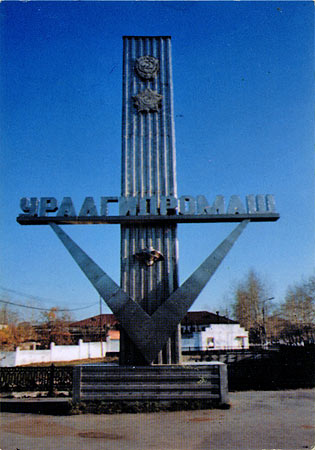 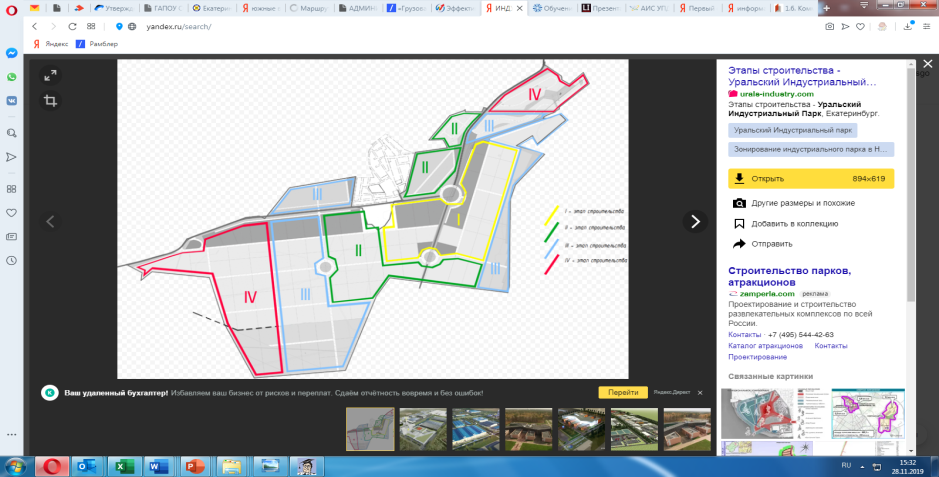 23
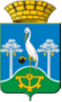 СТРАТЕГИЯ СОЦИАЛЬНО-ЭКОНОМИЧЕСКОГО РАЗВИТИЯ 
СЫСЕРТСКОГО ГОРОДСКОГО ОКРУГА НА ПЕРИОД ДО 2035 ГОДА
ПРОМЫШЛЕННЫЙ ПОТЕНЦИАЛ В РАЗВИТИИ ЭКОНОМИКИ ОКРУГА
ПРОГРАМНЫЕ ИНВЕСТИЦИОННЫЕ ПРОЕКТЫ (долгосрочная перспектива)
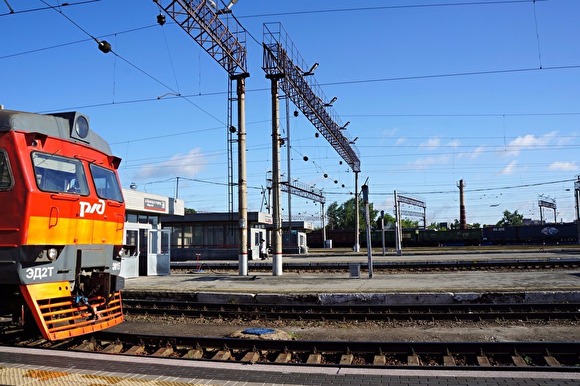 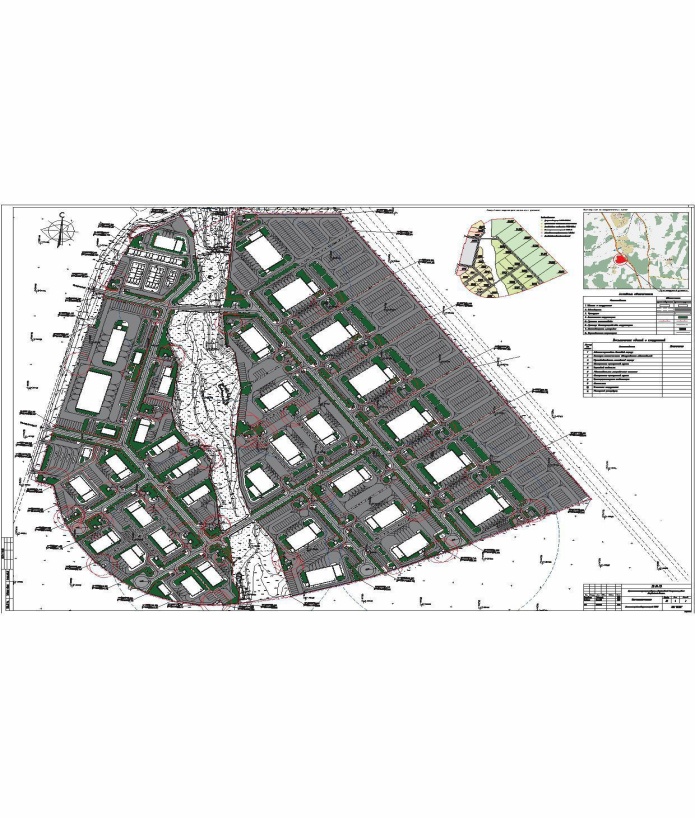 24
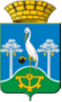 СТРАТЕГИЯ СОЦИАЛЬНО-ЭКОНОМИЧЕСКОГО РАЗВИТИЯ 
СЫСЕРТСКОГО ГОРОДСКОГО ОКРУГА НА ПЕРИОД ДО 2035 ГОДА
АГРОПРОМЫШЛЕННЫЙ КОМПЛЕКС
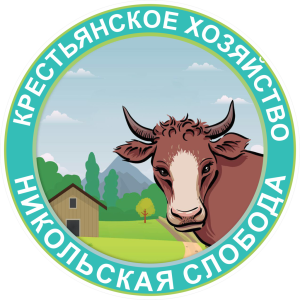 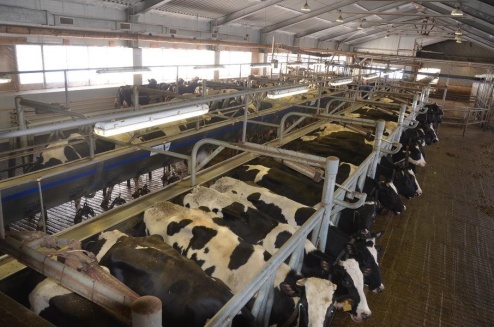 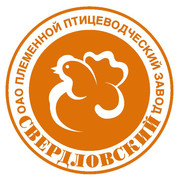 25
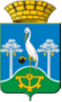 СТРАТЕГИЯ СОЦИАЛЬНО-ЭКОНОМИЧЕСКОГО РАЗВИТИЯ 
СЫСЕРТСКОГО ГОРОДСКОГО ОКРУГА НА ПЕРИОД ДО 2035 ГОДА
ОКРУГ ДЛЯ БИЗНЕСА
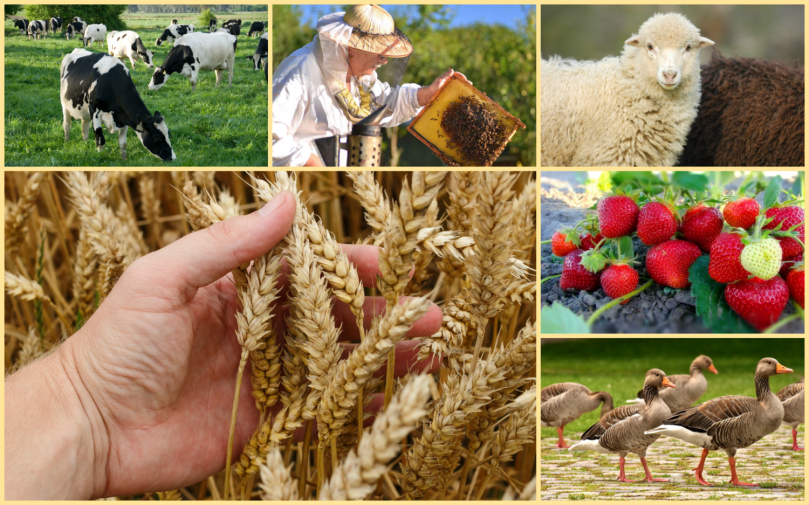 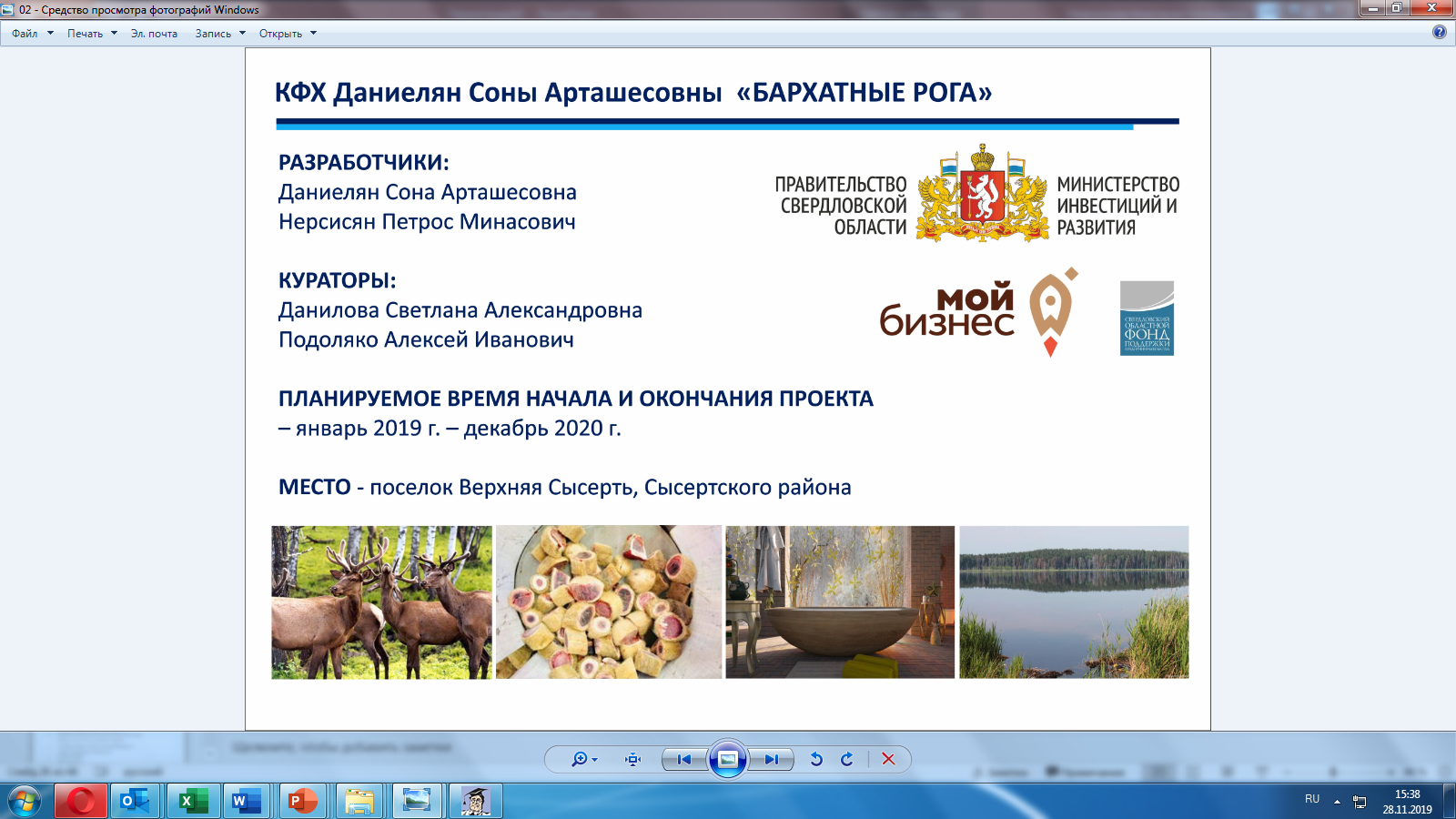 26
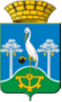 СТРАТЕГИЯ СОЦИАЛЬНО-ЭКОНОМИЧЕСКОГО РАЗВИТИЯ 
СЫСЕРТСКОГО ГОРОДСКОГО ОКРУГА НА ПЕРИОД ДО 2035 ГОДА
Туристско-рекреационный кластер Большая Сысерть
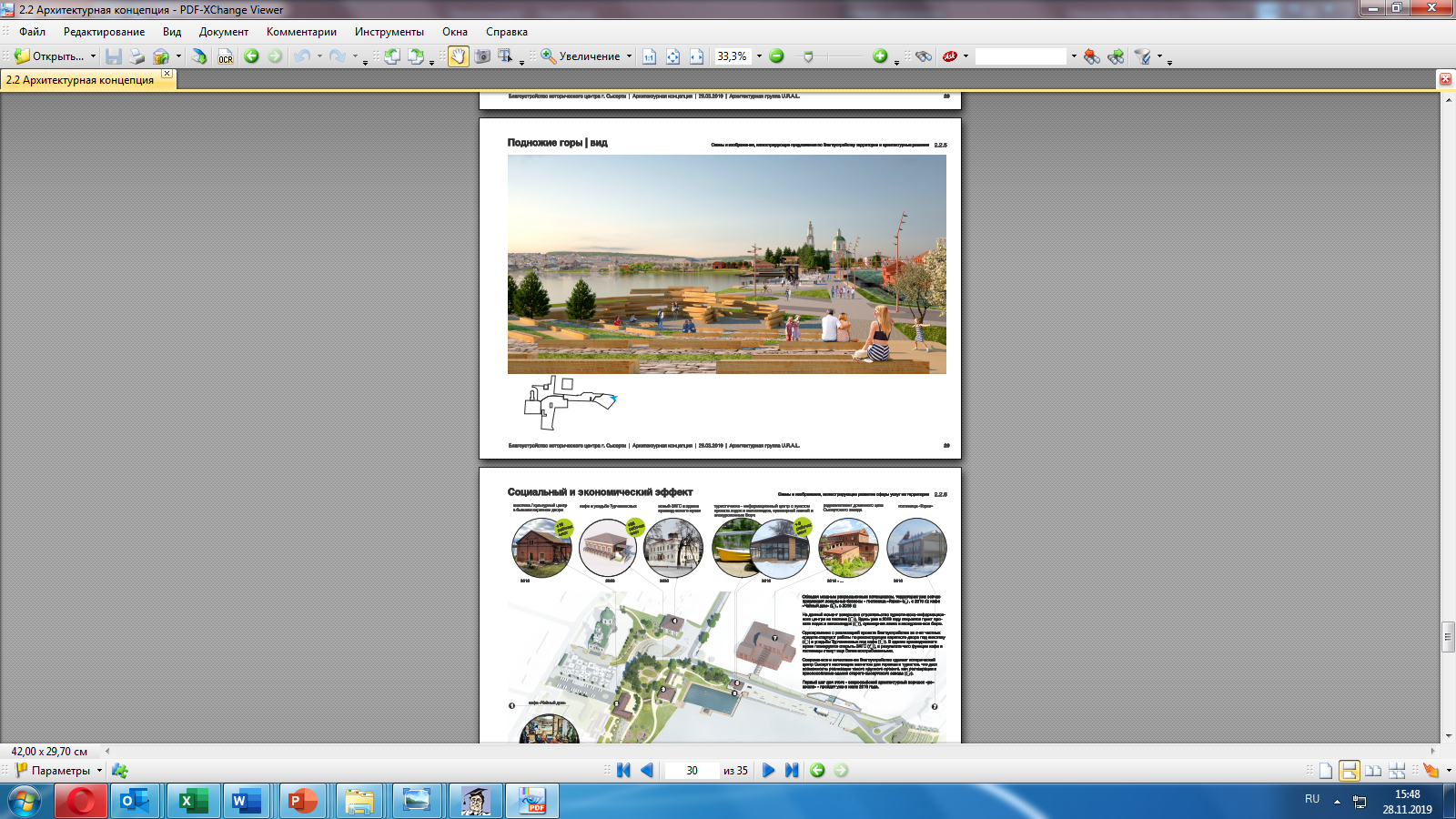 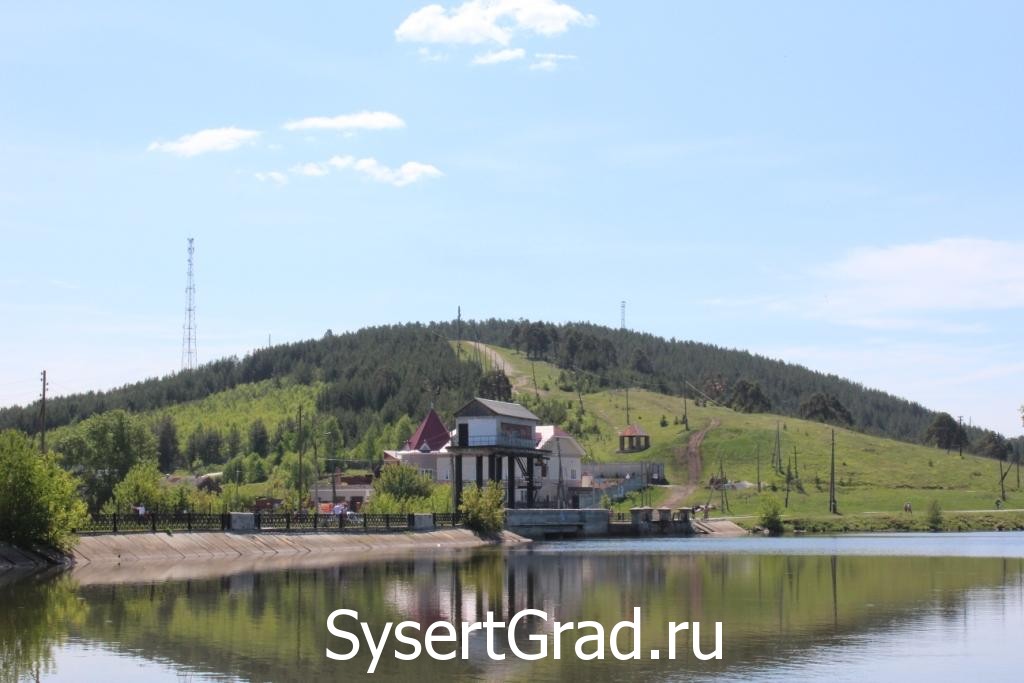 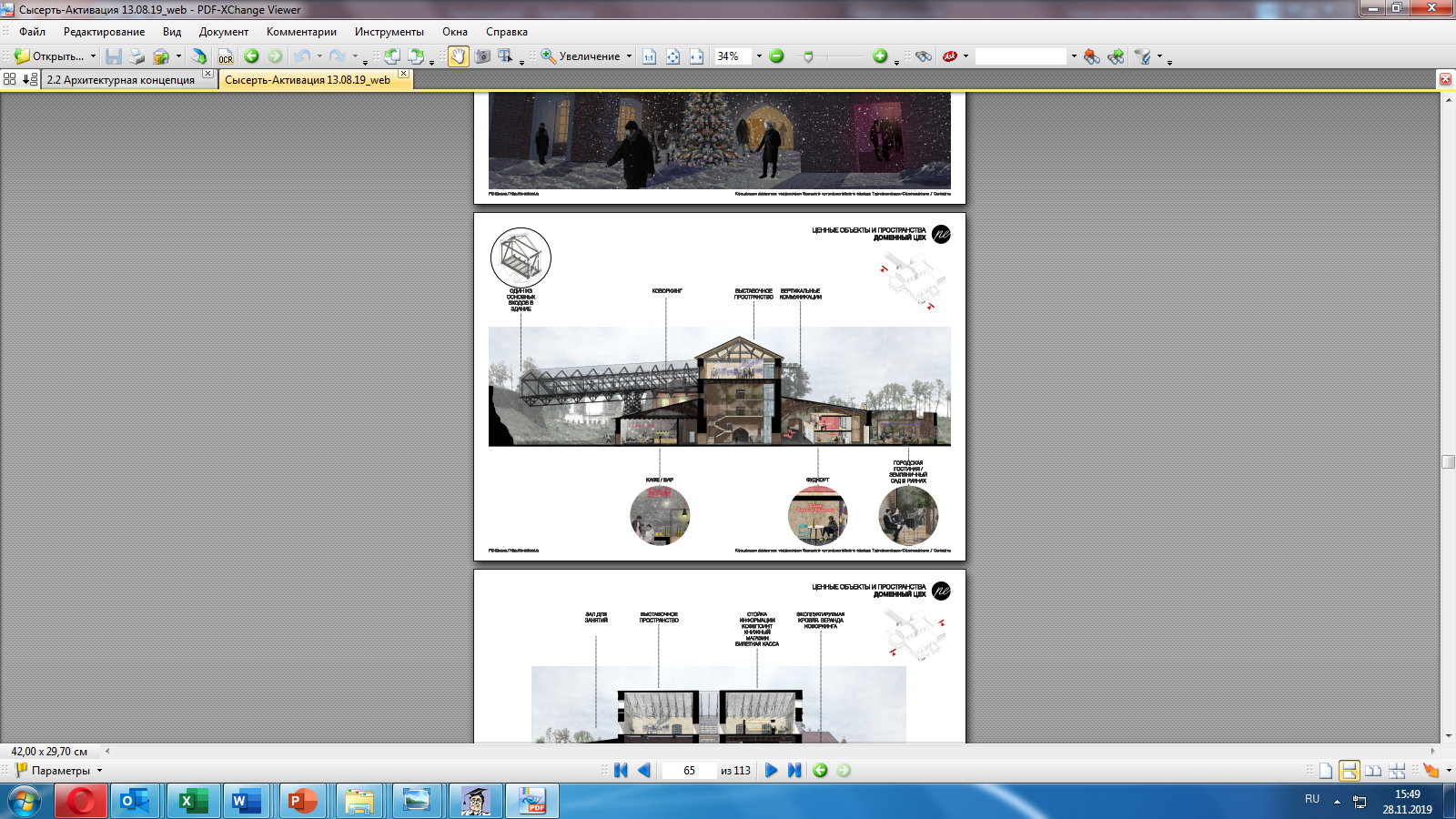 27
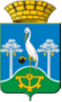 СТРАТЕГИЯ СОЦИАЛЬНО-ЭКОНОМИЧЕСКОГО РАЗВИТИЯ 
СЫСЕРТСКОГО ГОРОДСКОГО ОКРУГА НА ПЕРИОД ДО 2035 ГОДА
3. Развитие коммунальной, транспортной инфраструктуры, экологической системы и городской среды
Цель: гармоничное развитие окружающей среды человека и повышение безопасности его проживания путем:
создания комфортных условий проживания граждан;
обеспечения населения коммунальными услугами надлежащего качества;
развития объектов транспортной инфраструктуры;
восстановления природных систем.

Стратегические программы:
Совершенствование системы управления жилищным фондом
Развитие современных инженерных систем жизнеобеспечения
Развитие транспортной инфраструктуры
Экология, благоустроенная городская среда
28
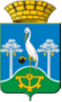 СТРАТЕГИЯ СОЦИАЛЬНО-ЭКОНОМИЧЕСКОГО РАЗВИТИЯ 
СЫСЕРТСКОГО ГОРОДСКОГО ОКРУГА НА ПЕРИОД ДО 2035 ГОДА
Ожидаемые результаты по направлению «Развитие коммунальной, транспортной инфраструктуры, экологической системы и городской среды» к 2035 году
29
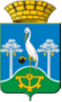 СТРАТЕГИЯ СОЦИАЛЬНО-ЭКОНОМИЧЕСКОГО РАЗВИТИЯ 
СЫСЕРТСКОГО ГОРОДСКОГО ОКРУГА НА ПЕРИОД ДО 2035 ГОДА
Проекты в рамках направления «Развитие коммунальной, транспортной инфраструктуры, экологической системы и городской среды»
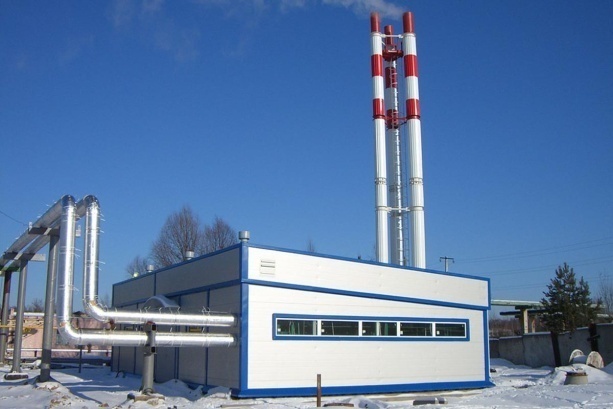 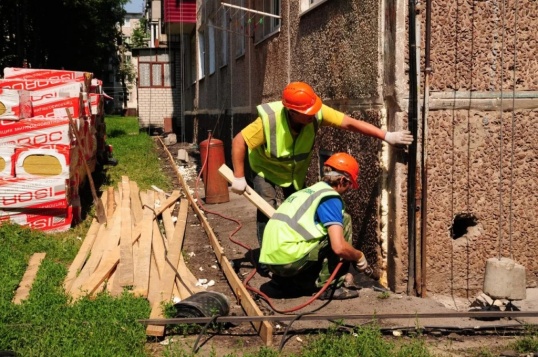 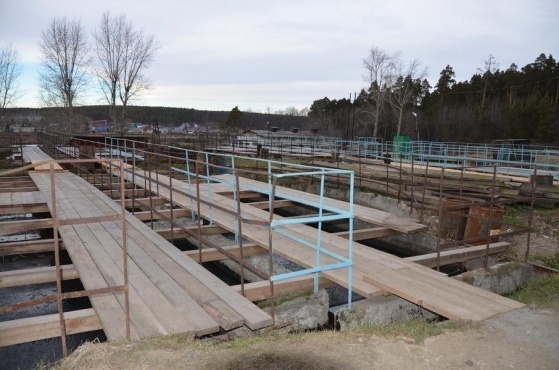 30
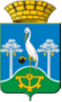 СТРАТЕГИЯ СОЦИАЛЬНО-ЭКОНОМИЧЕСКОГО РАЗВИТИЯ 
СЫСЕРТСКОГО ГОРОДСКОГО ОКРУГА НА ПЕРИОД ДО 2035 ГОДА
Проекты в рамках направления «Развитие коммунальной, транспортной инфраструктуры, экологической системы и городской среды»
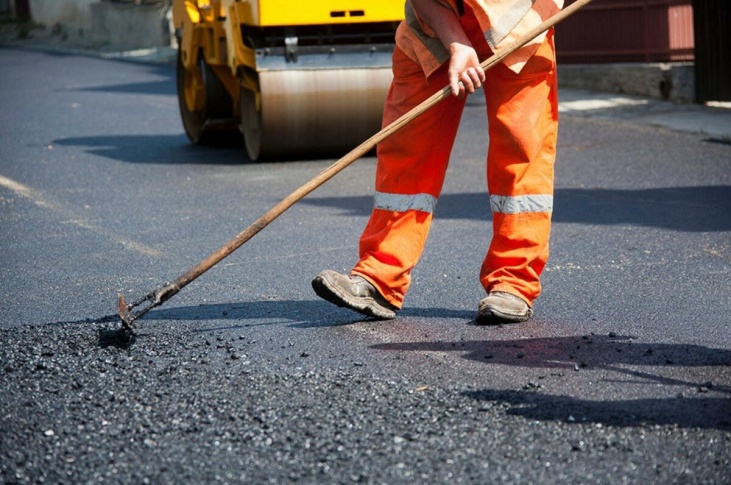 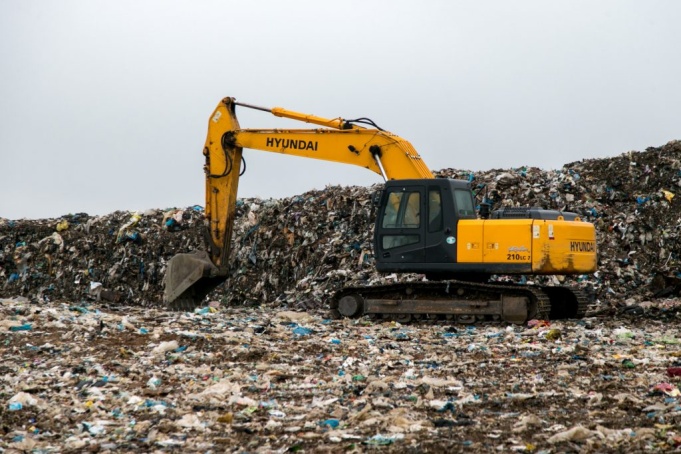 31
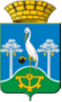 СТРАТЕГИЯ СОЦИАЛЬНО-ЭКОНОМИЧЕСКОГО РАЗВИТИЯ 
СЫСЕРТСКОГО ГОРОДСКОГО ОКРУГА НА ПЕРИОД ДО 2035 ГОДА
4. Безопасность
Цель: системное обеспечение общественной безопасности, правопорядка. Развитие и внедрение системы мер по предупреждению общественной безопасности, ликвидации чрезвычайных ситуаций, мероприятий по гражданской обороне, пожарной безопасности в соответствии со стандартами и требованиями.

Стратегические программы:
Общественный правопорядок
Защита от чрезвычайных ситуаций и совершенствование гражданской обороны
32
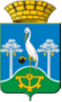 СТРАТЕГИЯ СОЦИАЛЬНО-ЭКОНОМИЧЕСКОГО РАЗВИТИЯ 
СЫСЕРТСКОГО ГОРОДСКОГО ОКРУГА НА ПЕРИОД ДО 2035 ГОДА
Ожидаемые результаты по направлению «Безопасность» к 2035 году
33
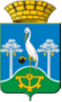 СТРАТЕГИЯ СОЦИАЛЬНО-ЭКОНОМИЧЕСКОГО РАЗВИТИЯ 
СЫСЕРТСКОГО ГОРОДСКОГО ОКРУГА НА ПЕРИОД ДО 2035 ГОДА
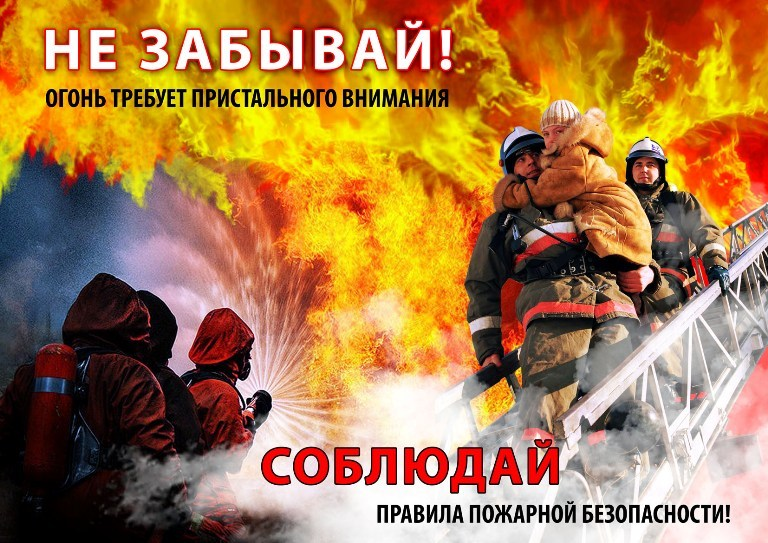 Перечень стратегических проектов:
Профилактика правонарушений
Профилактика и противодействие терроризму и экстремизму
3) Безопасный город
4) Народная дружина
5) Обеспечение общественной безопасности
6) Пожарная безопасность
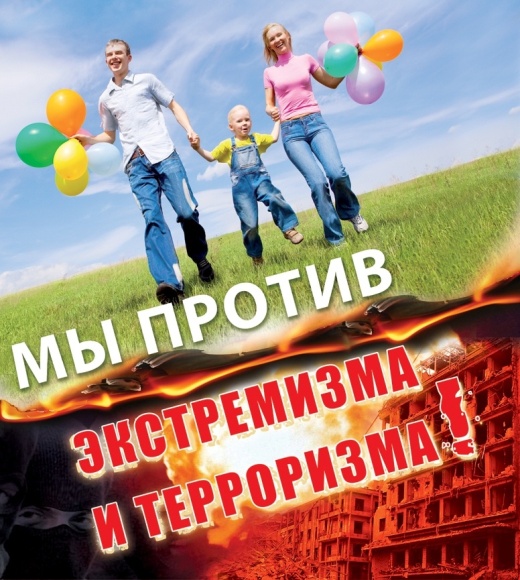 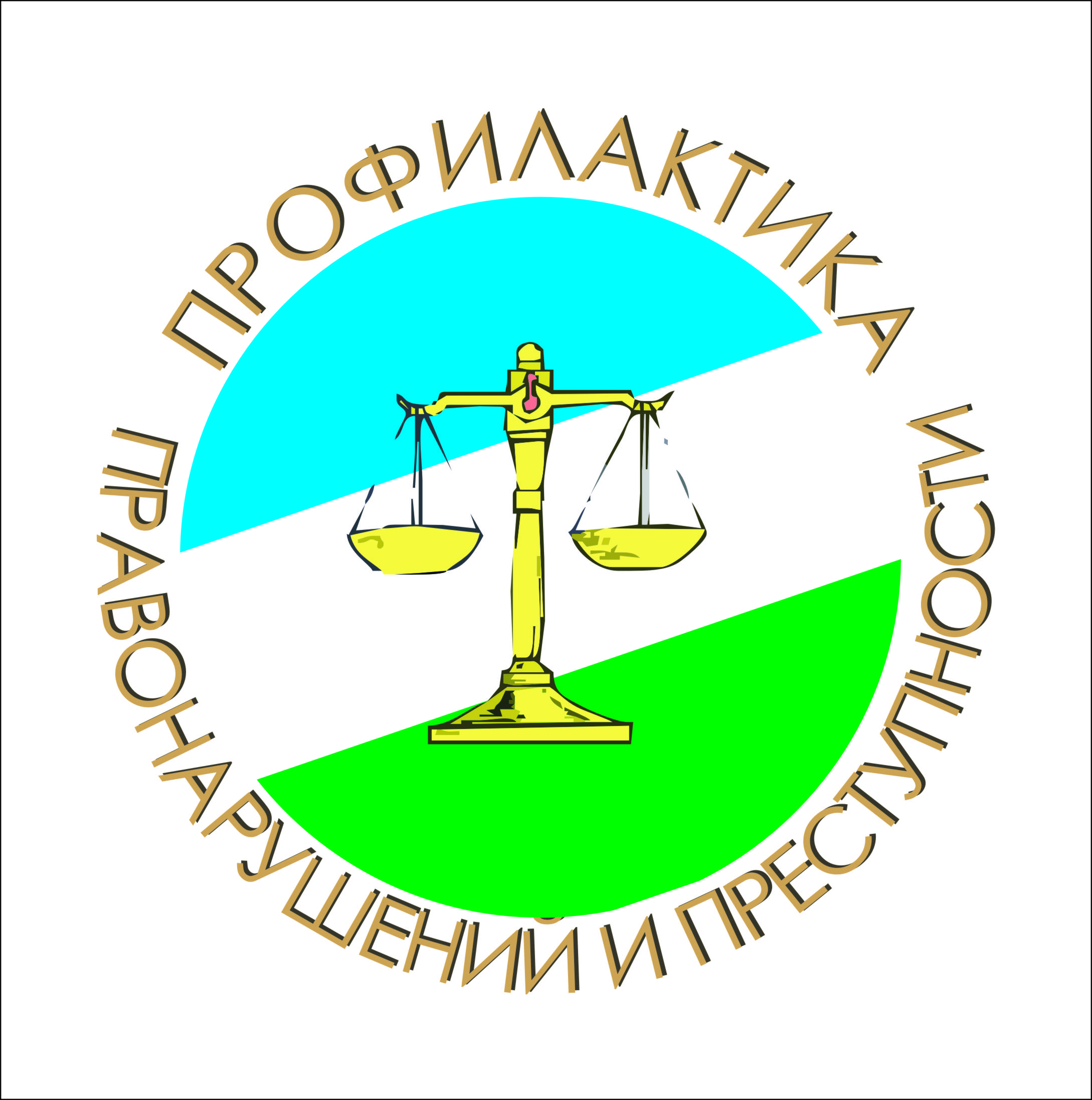 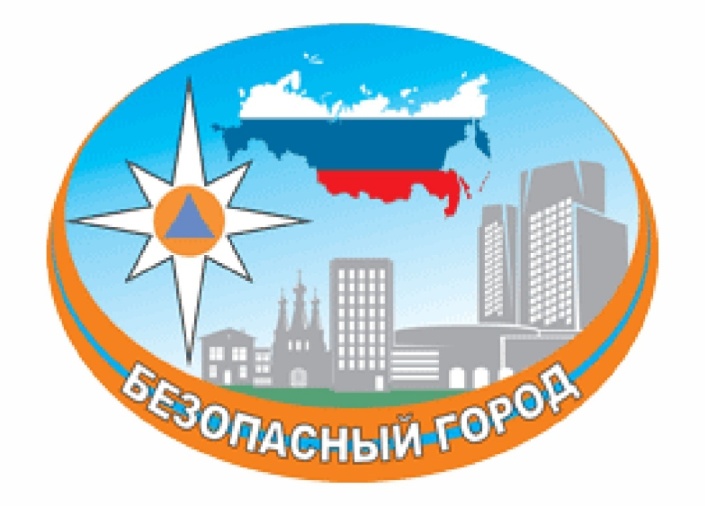 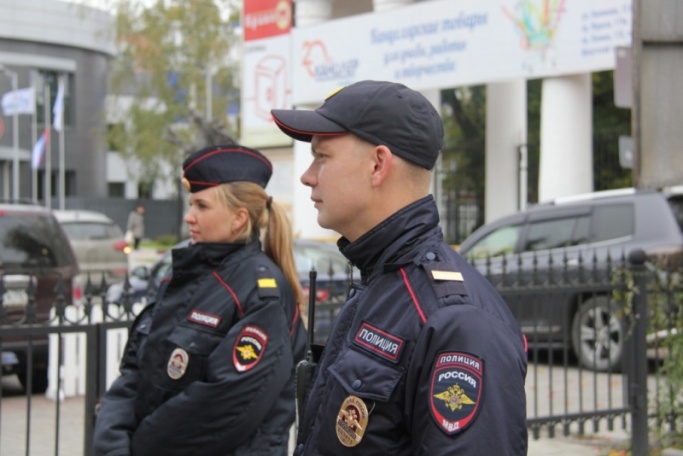 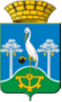 СТРАТЕГИЯ СОЦИАЛЬНО-ЭКОНОМИЧЕСКОГО РАЗВИТИЯ 
СЫСЕРТСКОГО ГОРОДСКОГО ОКРУГА НА ПЕРИОД ДО 2035 ГОДА
5. Развитие гражданского общества
Цель: развитие гражданского общества как общества равных, активных и свободных граждан, объединенных общностью традиций, интересов и ценностей.

Стратегические программы:
Округ активных граждан 
Информационное общество Сысертского городского округа
35
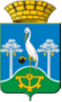 СТРАТЕГИЯ СОЦИАЛЬНО-ЭКОНОМИЧЕСКОГО РАЗВИТИЯ 
СЫСЕРТСКОГО ГОРОДСКОГО ОКРУГА НА ПЕРИОД ДО 2035 ГОДА
Ожидаемые результаты по направлению «Развитие гражданского общества» к 2035 году
36
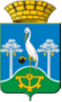 СТРАТЕГИЯ СОЦИАЛЬНО-ЭКОНОМИЧЕСКОГО РАЗВИТИЯ 
СЫСЕРТСКОГО ГОРОДСКОГО ОКРУГА НА ПЕРИОД ДО 2035 ГОДА
Проекты в рамках направления «Развитие гражданского общества»
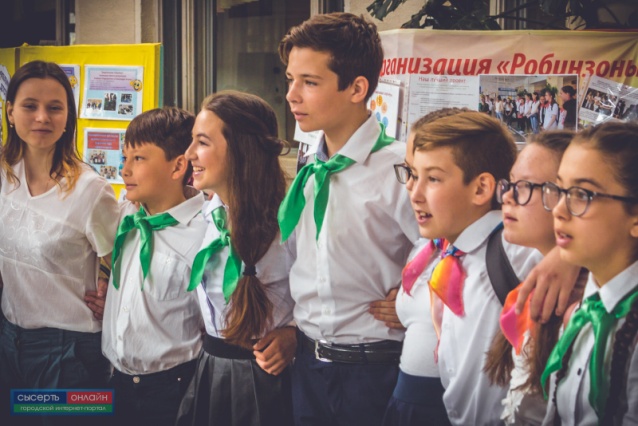 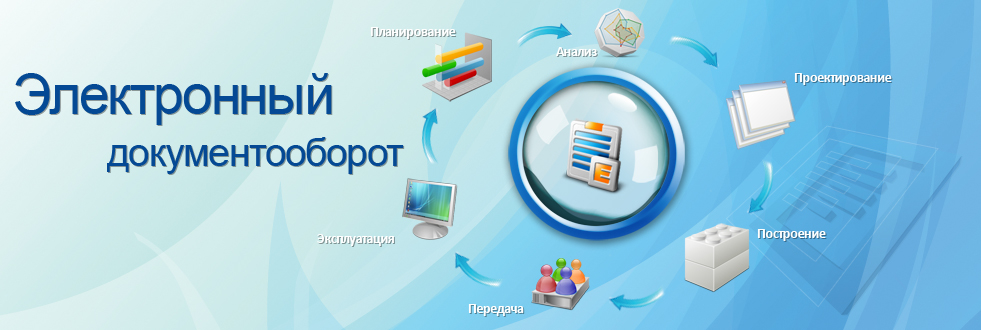 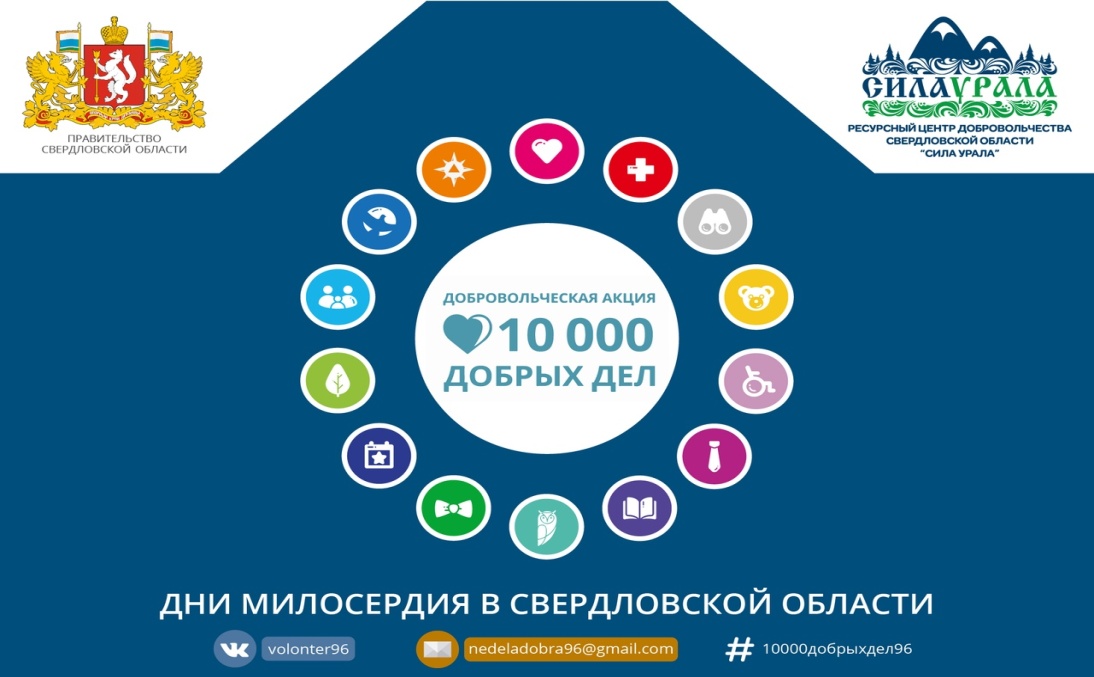 37
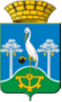 СТРАТЕГИЯ СОЦИАЛЬНО-ЭКОНОМИЧЕСКОГО РАЗВИТИЯ 
СЫСЕРТСКОГО ГОРОДСКОГО ОКРУГА НА ПЕРИОД ДО 2035 ГОДА
СТРАТЕГИЯ ПРОСТРАНСТВЕННОГО РАЗВИТИЯ СЫСЕРТСКОГО ГОРОДСКОГО ОКРУГА
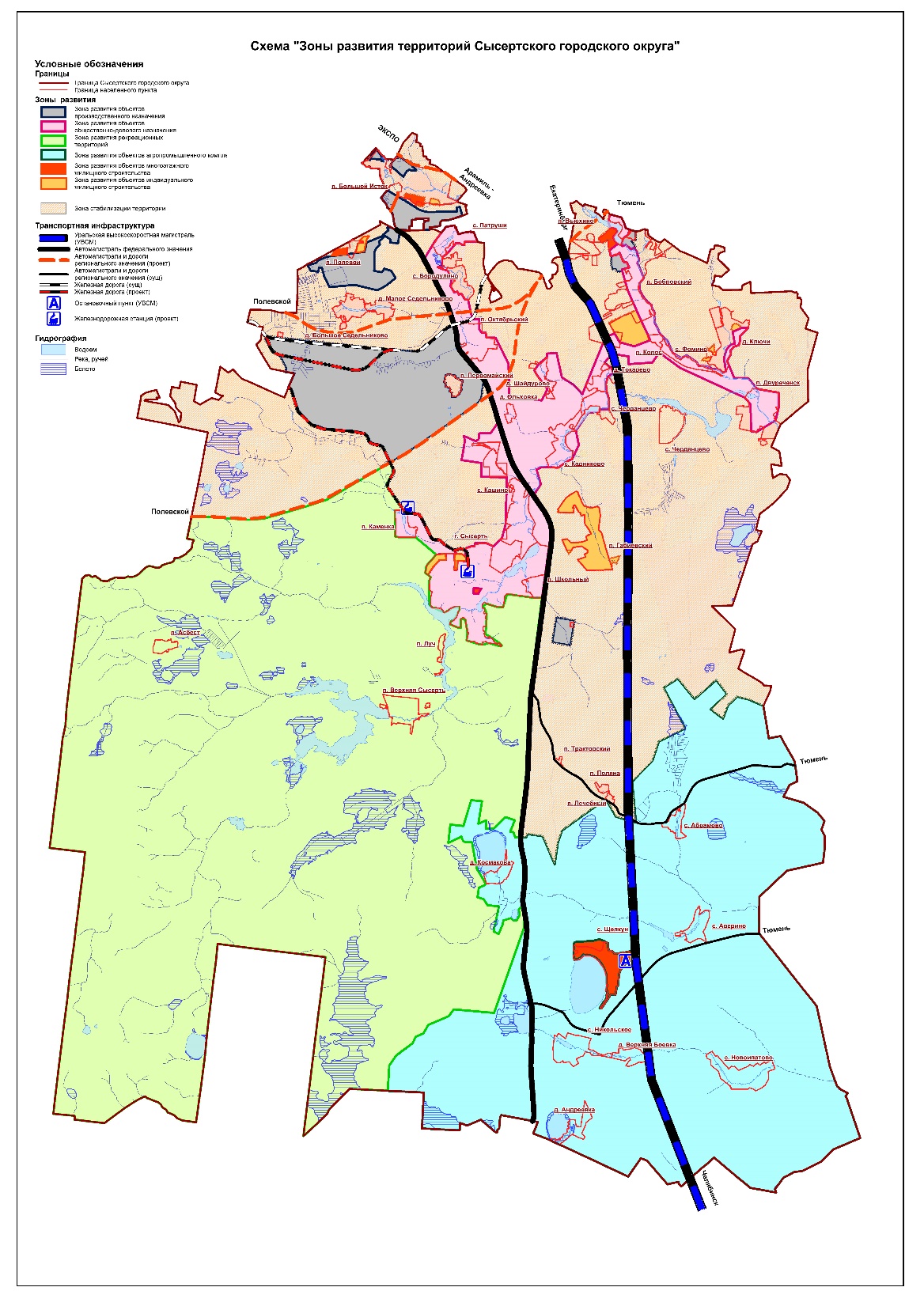 Сысертский городской округ по производственному потенциалу, трудовым и природным ресурсам является одним из наиболее экономически привлекательных районов области и расположен на границе двух областей Уральского региона – Свердловской и Челябинской областями. 
	Планировочная структура Сысертского городского округа имеет ясно выраженную линейную структуру и формируется вдоль субмеридиональной транспортной оси «Подъезд к городу Екатеринбургу от трассы «Урал». 
	В системе расселения городского округа четко выделяются три планировочных группы: северная, центральная и южная. На планировочную структуру населенных пунктов, входящих северную и центральную группу значительное влияние оказывают тенденции развития областного центра и сопредельного Арамильского городского округа. Южная группа расселения обособлена и имеет низкий уровень обеспеченности объектами социально-бытового и коммунального назначения.
38
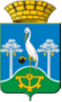 СТРАТЕГИЯ СОЦИАЛЬНО-ЭКОНОМИЧЕСКОГО РАЗВИТИЯ 
СЫСЕРТСКОГО ГОРОДСКОГО ОКРУГА НА ПЕРИОД ДО 2035 ГОДА
СТРАТЕГИЯ ПРОСТРАНСТВЕННОГО РАЗВИТИЯ СЫСЕРТСКОГО ГОРОДСКОГО ОКРУГА
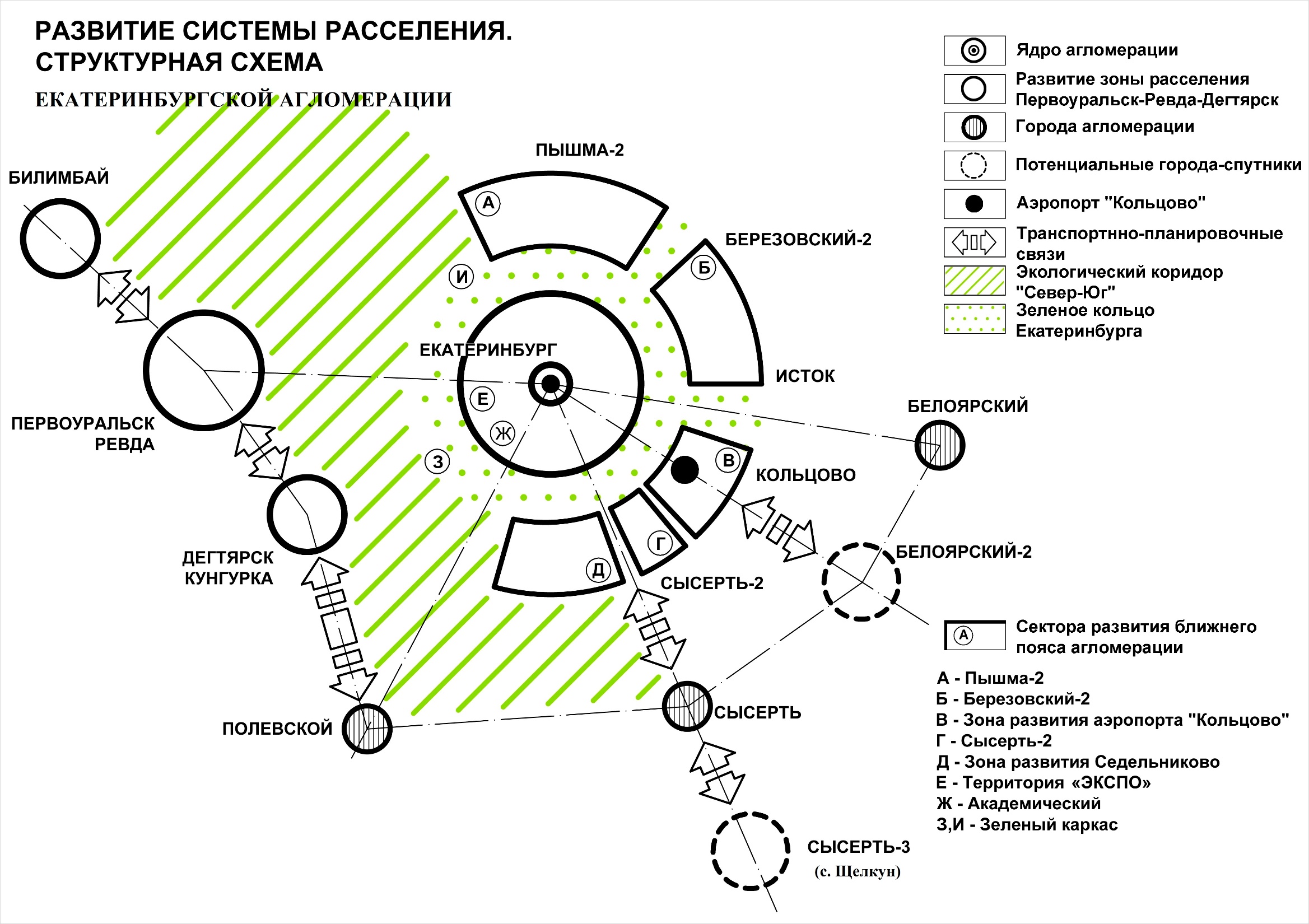 Одним из приоритетных направлений территориального развития Екатеринбургской агломерации является активизация жилищного  строительства на юге Сысертского городского округа.
39
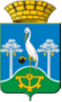 СТРАТЕГИЯ СОЦИАЛЬНО-ЭКОНОМИЧЕСКОГО РАЗВИТИЯ 
СЫСЕРТСКОГО ГОРОДСКОГО ОКРУГА НА ПЕРИОД ДО 2035 ГОДА
СТРАТЕГИЯ ПРОСТРАНСТВЕННОГО РАЗВИТИЯ СЫСЕРТСКОГО ГОРОДСКОГО ОКРУГА
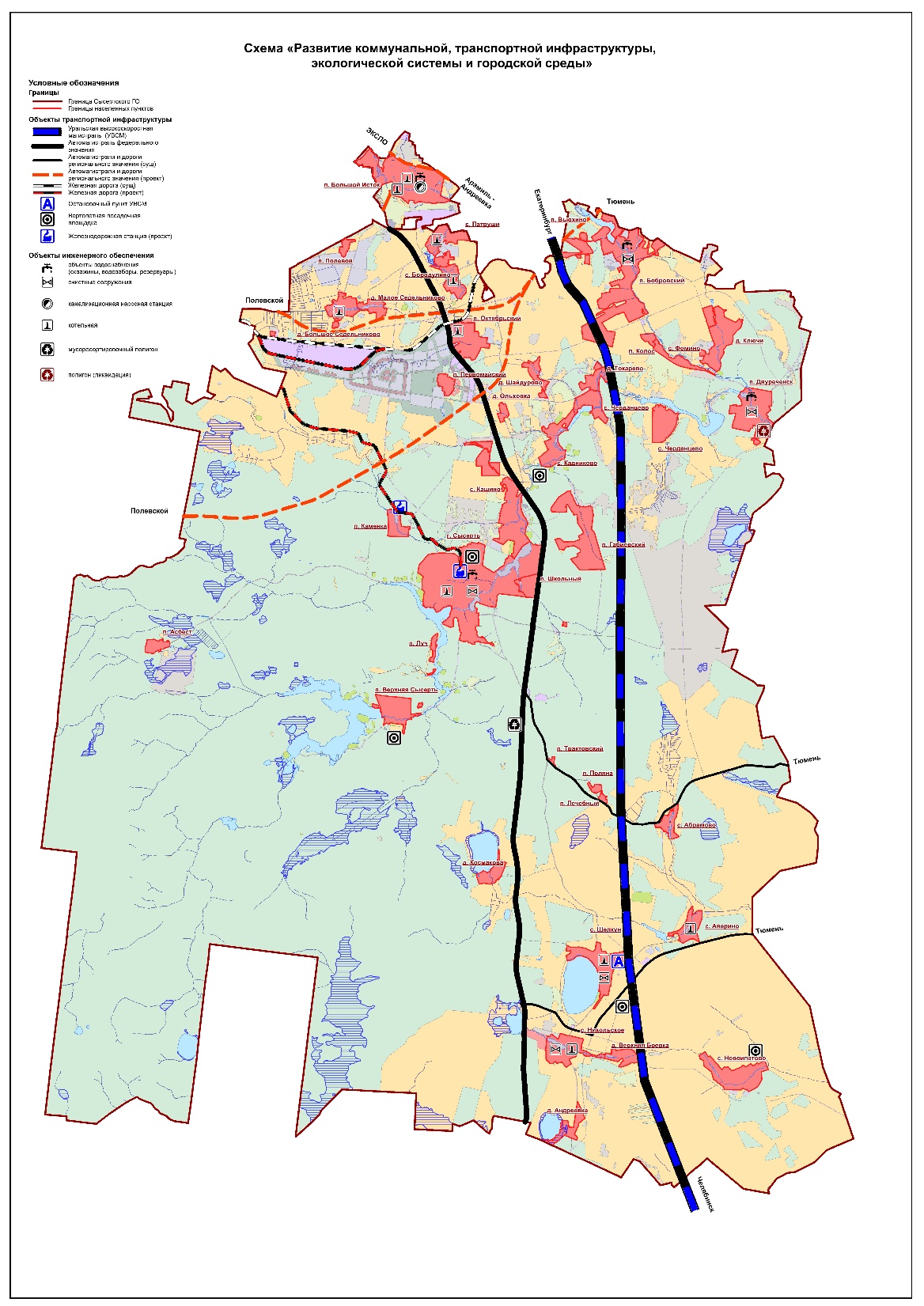 Ожидаемые результаты реализации стратегии пространственного развития в части транспортного каркаса:
Развитие межмуниципального автомобильного сообщения Полевской – Тюмень;
Развитие  высокоскоростного  железнодорожного  сообщения  путем строительства  линии  Екатеринбург  –  Челябинск;
Развитие пассажирского железнодорожного сообщения Екатеринбург – Сысерть.
40
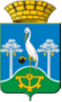 СТРАТЕГИЯ СОЦИАЛЬНО-ЭКОНОМИЧЕСКОГО РАЗВИТИЯ 
СЫСЕРТСКОГО ГОРОДСКОГО ОКРУГА НА ПЕРИОД ДО 2035 ГОДА
Механизм реализации:
План мероприятий по реализации Стратегии социально-экономического развития 



Мониторинг реализации Стратегии осуществляется комитетом по экономике и закупкам Администрации Сысертского городского округа во взаимодействии с ответственными исполнителями
41
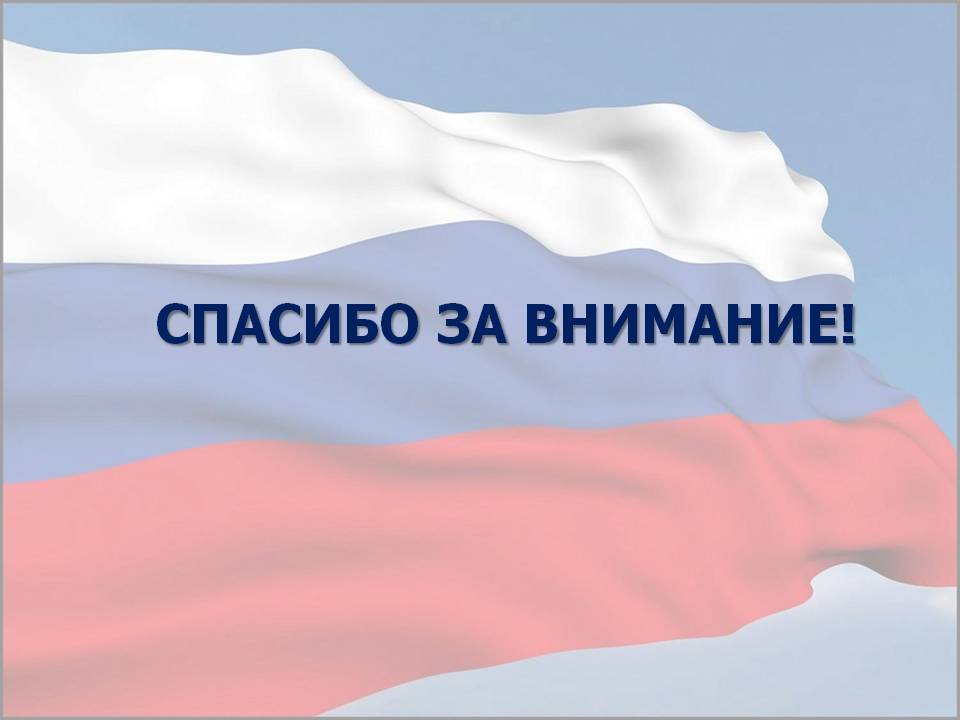 42